LOGO
”
YOUR TEXT GOES HERE
Free
PPT templates
Creative Image Slide
A wonderful serenity has taken possession of my entire soul, like these sweet mornings of spring which I enjoy with my whole heart.
1
clcike here change
the text
Sweet mornings of spring
Sweet mornings of spring
Sweet mornings of spring
Sweet mornings of spring
YOUR TEXT GOES HERE
CONTENTS
1
2
3
4
Add title text
Add title text
Add title text
Add title text
A wonderful serenity has taken possession of my entire soul, like these sweet mornings of spring which I enjoy with my whole heart. I am alone, and feel the charm of existence.
2
clcike here change
the text
JANUARY
YOUR TEXT GOES HERE
01
Add title text
Creative Image Slide
A wonderful serenity has taken possession of my entire soul, like these sweet mornings of spring which I enjoy with my whole heart. I am alone, and feel the charm of existence in this spot, which was created for the bliss of souls like mine.
3
clcike here change
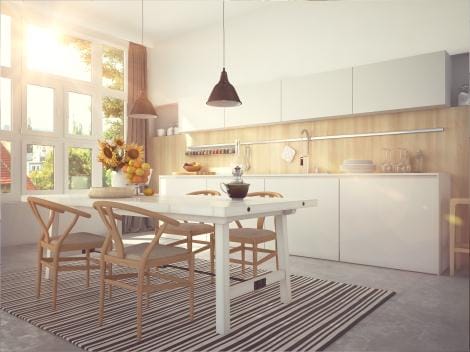 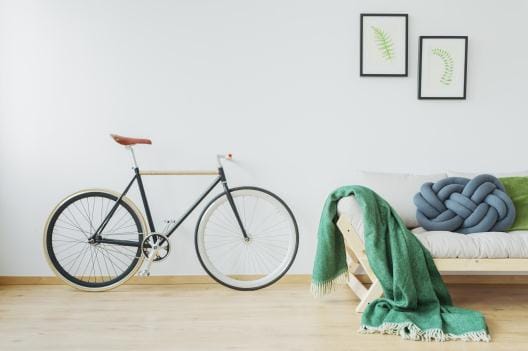 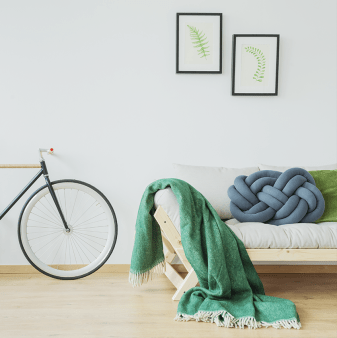 Add title text
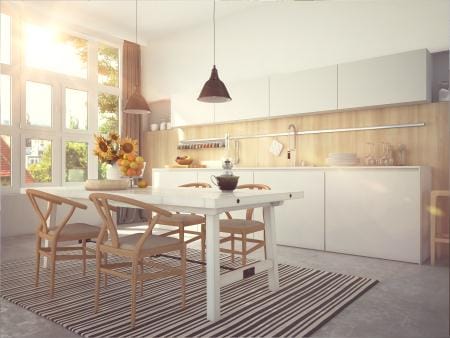 YOUR TEXT GOES HERE
Add title text
Creative Image Slide
A wonderful serenity has taken possession of my entire soul, like these sweet mornings of spring which I enjoy with my whole heart. I am alone, and feel the charm of existence in this spot, which was created for the bliss of souls like mine.
4
clcike here change
the text
Creative Image Slide
Creative Image Slide
Creative Image Slide
Creative Image Slide
YOUR TEXT GOES HERE
Add title text
Sorem sus ipsusn druamet drums esomdo ipsos.
Sorem sus ipsusn druamet drums esomdo ipsos.
Sorem sus ipsusn druamet drums esomdo ipsos.
Sorem sus ipsusn druamet drums esomdo ipsos.
TEXT
5
clcike here change
the text
Headline here
Headline here
Headline here
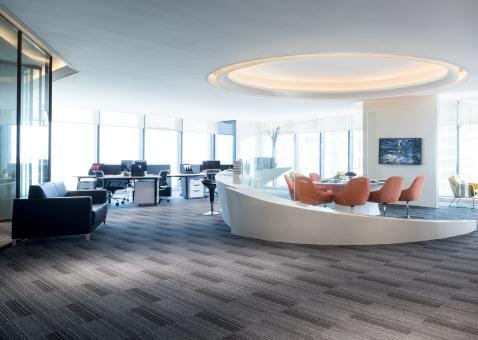 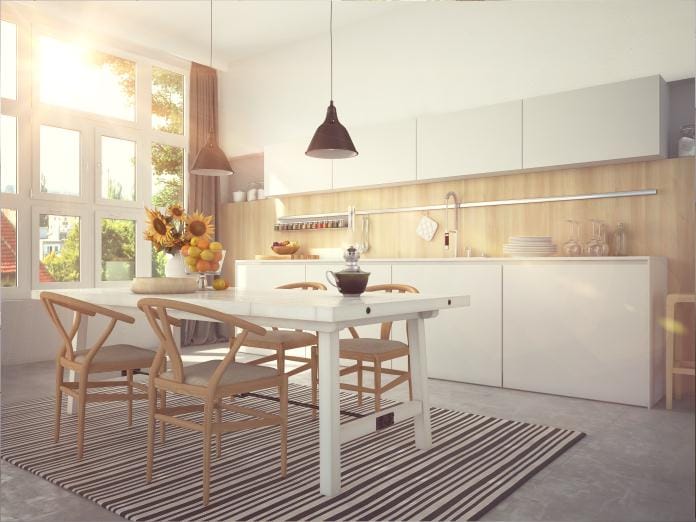 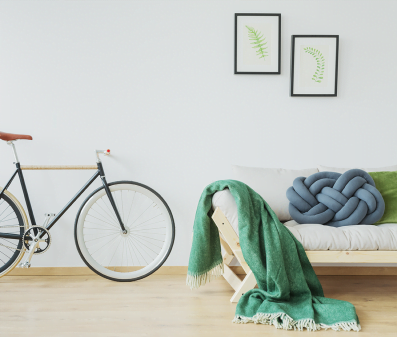 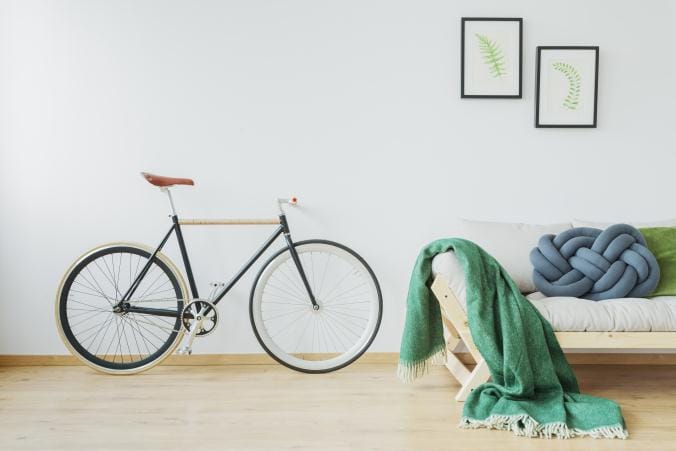 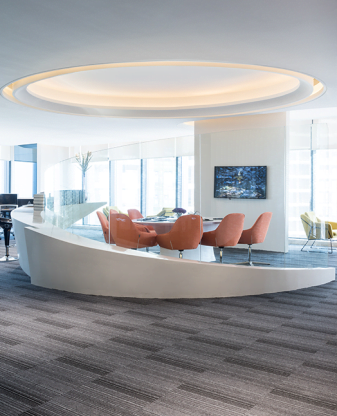 YOUR TEXT GOES HERE
Add title text
Osotrad sea ins takimta sanctus estmo theso.
Osotrad sea ins takimta sanctus estmo theso.
Osotrad sea ins takimta sanctus estmo theso.
6
clcike here change
the text
Step 06
Step 01
Lorem sus esomdo theos
Sund from the optas ritas
Step 05
Step 02
Drema froams the firdaso
Nesata fras bry nrus drim
Step 04
Step 03
Idrus friut altona crastus
Corn sas drum nrat loras
YOUR TEXT GOES HERE
Add title text
7
clcike here change
the text
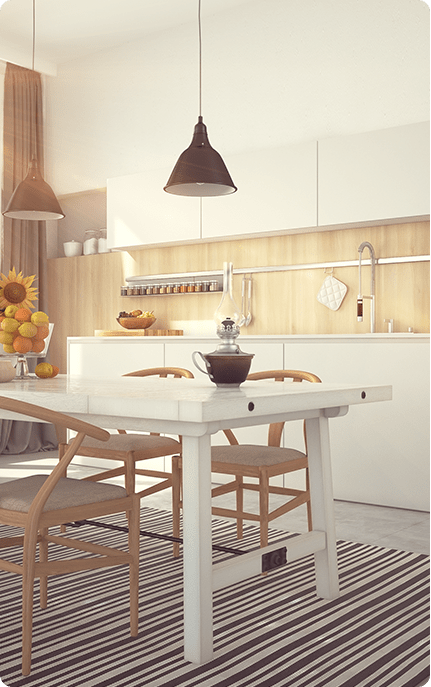 Add title text
Add title text
Creative Image Slide
Ut wisi enim ad minim veniam, quis nostrud exerci tation ullamcorper nibh euismod tincidunt ut laoreet dolore magna aliquam erat volutpat. Ut wisi enim ad minim veniam, quis nostrud exerci. exerci tation ullamcorper nibh euismod
Ut wisi enim ad minim veniam, quis nostrud exerci tation ullamcorper nibh euismod tincidunt ut laoreet dolore magna aliquam erat volutpat.
textA
75%
textB
89%
Add title text
YOUR TEXT GOES HERE
Add title text
8
clcike here change
the text
YOUR TEXT GOES HERE
YOUR TEXT GOES HERE
Add title text
Creative Image Slide
Creative Image Slide
A wonderful serenity has taken possession of my entire soul, like these sweet mornings of spring which I enjoy with my whole heart. I am alone, and feel the charm of existence in this spot, which was created for the bliss of souls like mine. I am so happy, my dear friend, so absorbed in the exquisite sense of mere tranquil existence, that I neglect my talents.
83%
A wonderful serenity has taken possession of my en tire soul, like these.
Add title text
9
clcike here change
the text
行业PPT模板http://www.1ppt.com/hangye/
YOUR TEXT GOES HERE
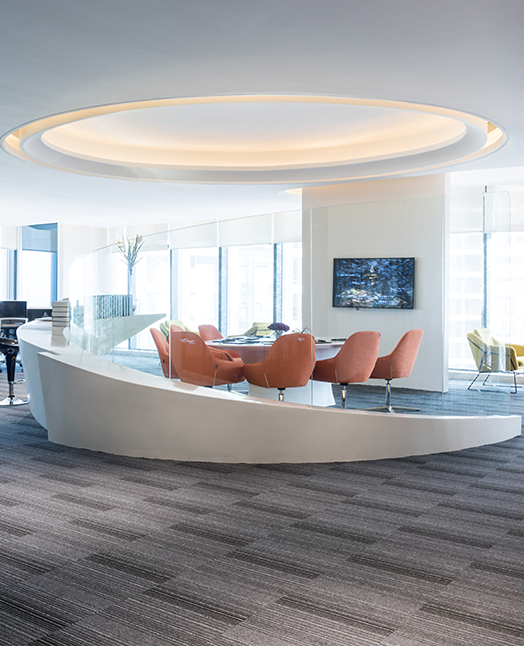 Add title text
Creative Image Slide
A wonderful serenity has taken possession of my entire soul, like these sweet mornings of spring which I enjoy with my whole heart. I am alone, and feel the charm.
text
Visit Website
JANUARY
YOUR TEXT GOES HERE
02
Add title text
Creative Image Slide
A wonderful serenity has taken possession of my entire soul, like these sweet mornings of spring which I enjoy with my whole heart. I am alone, and feel the charm of existence in this spot, which was created for the bliss of souls like mine.
11
clcike here change
2022
2020
2018
2017
YOUR TEXT GOES HERE
Add title text
Add title text
Ut wisi enim ad minim veniam, quis nostrud exerci tation ullamcorper nibh euismod tincidunt ut laoreet dolore
Add title text
Add title text
Ut wisi enim ad minim veniam, quis nostrud exerci tation ullamcorper nibh euismod tincidunt ut laoreet dolore
Ut wisi enim ad minim veniam, quis nostrud exerci tation ullamcorper nibh euismod tincidunt ut laoreet dolore
Add title text
Ut wisi enim ad minim veniam, quis nostrud exerci tation ullamcorper nibh euismod tincidunt ut laoreet dolore
12
clcike here change
the text
”
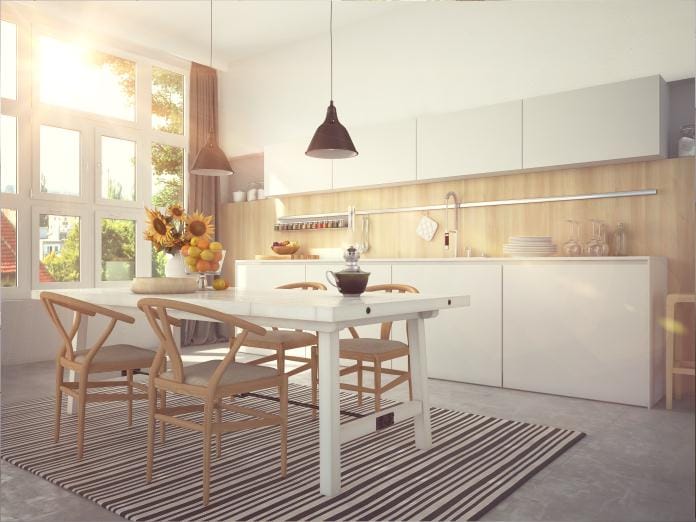 Add title text
A wonderful serenity has taken possession of my entire soul, like these sweet mornings of spring which I enjoy with my whole heart. I am alone, and feel the charm of existence in this spot, which was created for the bliss of souls like mine.
13
clcike here change
the text
Add title text
Ut wisi enim ad minim veniam, quis nostrud exerci tation ullamcorper nibh
Add title text
Ut wisi enim ad minim veniam, quis nostrud exerci tation ullamcorper nibh
Add title text
Ut wisi enim ad minim veniam, quis nostrud exerci tation ullamcorper nibh
Add title text
Team management execution is the key
A wonderful serenity has taken possession of my entire soul, like these sweet mornings of spring which I enjoy with my whole heart. I am alone, and feel the charm of existence in this spot, which was created for the bliss of souls like mine.
Learn More
14
clcike here change
the text
Add title text
Creative Design
Your text goes here
Creative Design
A wonderful serenity has taken possession of my entire soul, like these sweet mornings of spring which I enjoy with my whole heart. I am alone, and feel the charm of existence in this spot, which was created for the bliss of souls like mine. I am so happy, my dear friend, so absorbed in the exquisite sense of mere tranquil existence, that I neglect my talents.
Creative Design
Creative Design
Data shown from 2018
Creative Design
Creative Design
15
Add title text
A wonderful serenity has taken possession of my entire soul, like these sweet mornings of spring which I enjoy with my whole heart. I am alone, and feel the charm.
Add title text
Add title text
A wonderful serenity has taken possession
A wonderful serenity has taken possession
16
clcike here change
the text
Write your headline here
Dresda etoa jasom osdoma
Dresda etoa jasom osdoma
YOUR TEXT GOES HERE
Add title text
Sanctus est Lorem sus  ipsusitn ipsos do amet, deras consetet.
Sanctus est Lorem sus  ipsusitn ipsos do amet, deras consetet.
Steot clita kuasd the trosma drimas gorgren, nosotrad sea the takimta sanctus eipon.
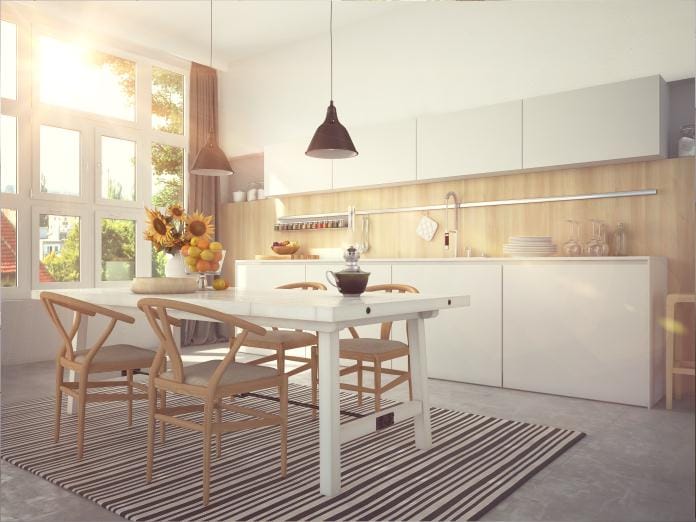 17
clcike here change
the text
JANUARY
YOUR TEXT GOES HERE
03
Add title text
Creative Image Slide
A wonderful serenity has taken possession of my entire soul, like these sweet mornings of spring which I enjoy with my whole heart. I am alone, and feel the charm of existence in this spot, which was created for the bliss of souls like mine.
18
clcike here change
Add title text
Add title text
Add title text
YOUR TEXT GOES HERE
Add title text
A wonderful serenity has taken possession of my entire soul, like these sweet mornings of spring which I enjoy with my whole heart
A wonderful serenity has taken possession of my entire soul, like these sweet mornings of spring which I enjoy with my whole heart
A wonderful serenity has taken possession of my entire soul, like these sweet mornings of spring which I enjoy with my whole heart
23%
78%
34%
19
clcike here change
the text
01. Your Title Here
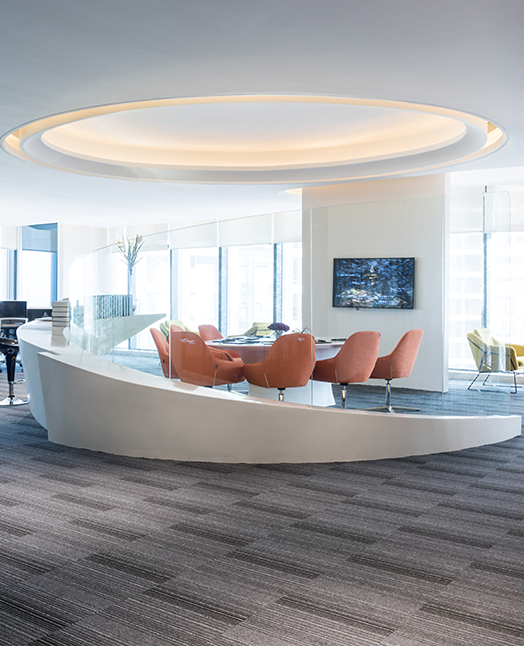 Feature number one
A wonderful serenity has taken possession of my entire soul, like these sweet mornings of spring which I enjoy with my whole heart. I am alone.
Your text here
02. Your Title Here
40%
70%
Feature number two
A wonderful serenity has taken possession of my entire soul, like these sweet mornings of spring which I enjoy with my whole heart. I am alone.
Your text here
JANUARY
YOUR TEXT GOES HERE
04
Add title text
Creative Image Slide
A wonderful serenity has taken possession of my entire soul, like these sweet mornings of spring which I enjoy with my whole heart. I am alone, and feel the charm of existence in this spot, which was created for the bliss of souls like mine.
21
clcike here change
”
Add title text
A wonderful serenity has taken possession of my entire soul, like these sweet mornings of spring which I enjoy with my whole heart. I am alone, and feel the charm of existence in this spot, which was created for the bliss.
22
2020 ©1ppt!
01
Add title text
Ut wisi enim ad minim veniam, quis nostrud exerci tation ullamcorper nibh euismod tincidunt ut laoreet dolore
Add title text
02
Add title text
Ut wisi enim ad minim veniam, quis nostrud exerci tation ullamcorper nibh euismod tincidunt ut laoreet dolore
textA
75%
89%
textB
03
Add title text
Ut wisi enim ad minim veniam, quis nostrud exerci tation ullamcorper nibh euismod tincidunt ut laoreet dolore
Creative Image Slide
A wonderful serenity has taken possession of my entire soul, like these sweet mornings of spring which I enjoy with my whole heart. I am alone, and feel the charm of existence in this spot, which was created for the bliss of souls like mine.
23
clcike here change
the text
Please follow us for more information:
https://www.jpppt.com/ 
www.freeppt7.com
Pics: www.Pixabay.com
If you liked the presentation and want to thank, you can follow me on social networks 

https://www.youtube.com/c/Slidesfree

https://www.instagram.com/slidesfree/ 

https://www.facebook.com/freeppt7/

https://www.facebook.com/groups/best.PowerPoint.templates

https://twitter.com/freeppt7_com
”
YOUR TEXT GOES HERE
Add title text
Creative Image Slide
A wonderful serenity has taken possession of my entire soul, like these sweet mornings of spring which I enjoy with my whole heart.
25
clcike here change
the text